A Holistic Approach to Weight and MetabolismPart 1
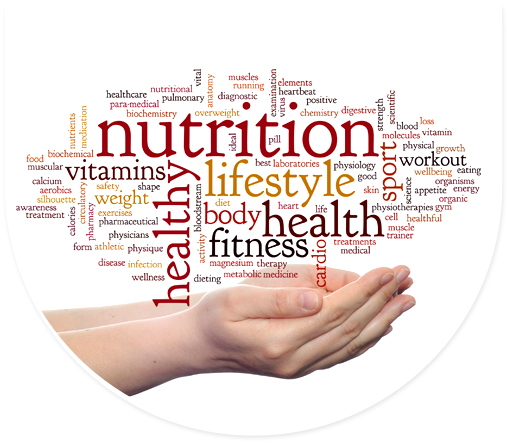 Mark Pettus MD
Director of Medical Education & Population Health
February 8, 2019
[Speaker Notes: The #1 cause of death and diminished quality of life are the choices we make   Healthy living does not happen at the doctor’s office.  Transform perceptions of Self-Care  and what we as humans are capable of.
It’s not the hand you’re dealt but how you play your cards.
Unprecedented convergence           This is about how you function        How you function determines how you feel      
Explore the key metabolic underpinnings of function
Your biology becomes you biography]
Two Part Series
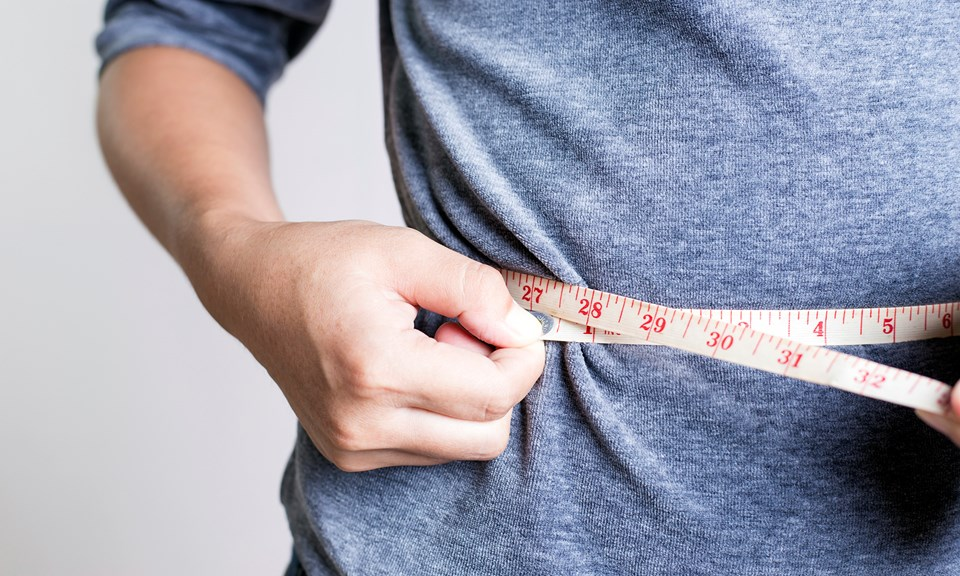 Week 1: Insulin – Obesity Hypothesis
Week 2: Circadian Rhythms and Leaky Gut/
                  Altered Gut Biome
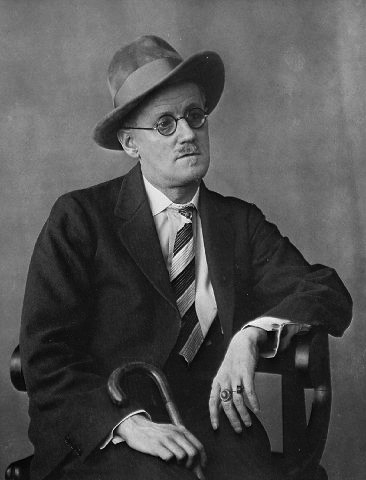 James Joyce from his short story Dubliners
“Mr. Duffy lived a short distance from his body”
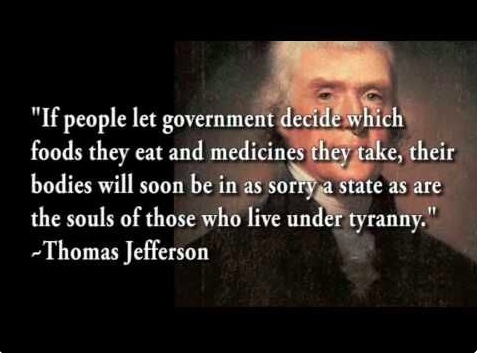 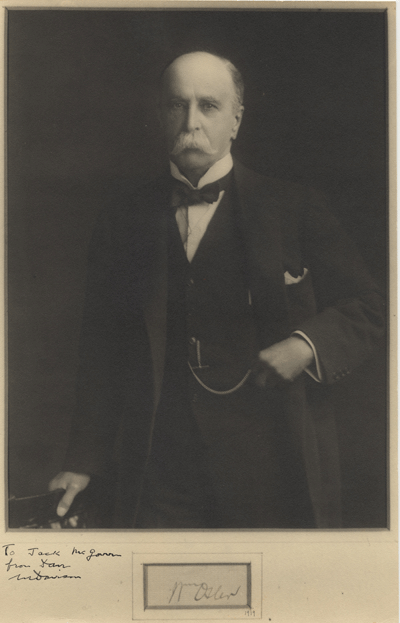 “The one thing that distinguishes man from other creatures is mans desire to take medications”
William Osler 1910
Prevailing View
Obesity occurs when a person consumes more calories from food than he or she burns.
National Institute of Health
Overweight is the result of caloric imbalance (too few calories expended for the amount of calories consumed) and is mediated by genetics and health.
US Surgeon General
Emerging View
A calorie is not a calorie
Macronutrients (carbs, proteins and fats) elicit different metabolic effects
Quality of macronutrients e.g. glycemic effect will substantially impact metabolic effects (food as information)
Quality of calories more important (and interesting) than quantity of calories
Quality fat sources less harmful than thought
Fat does not make you fat (sugar, flour, processed carbs-wheat are more harmful)
Lifestyle
Life
Gene-Epigenome
Microbiome
Consciousness-Spirit
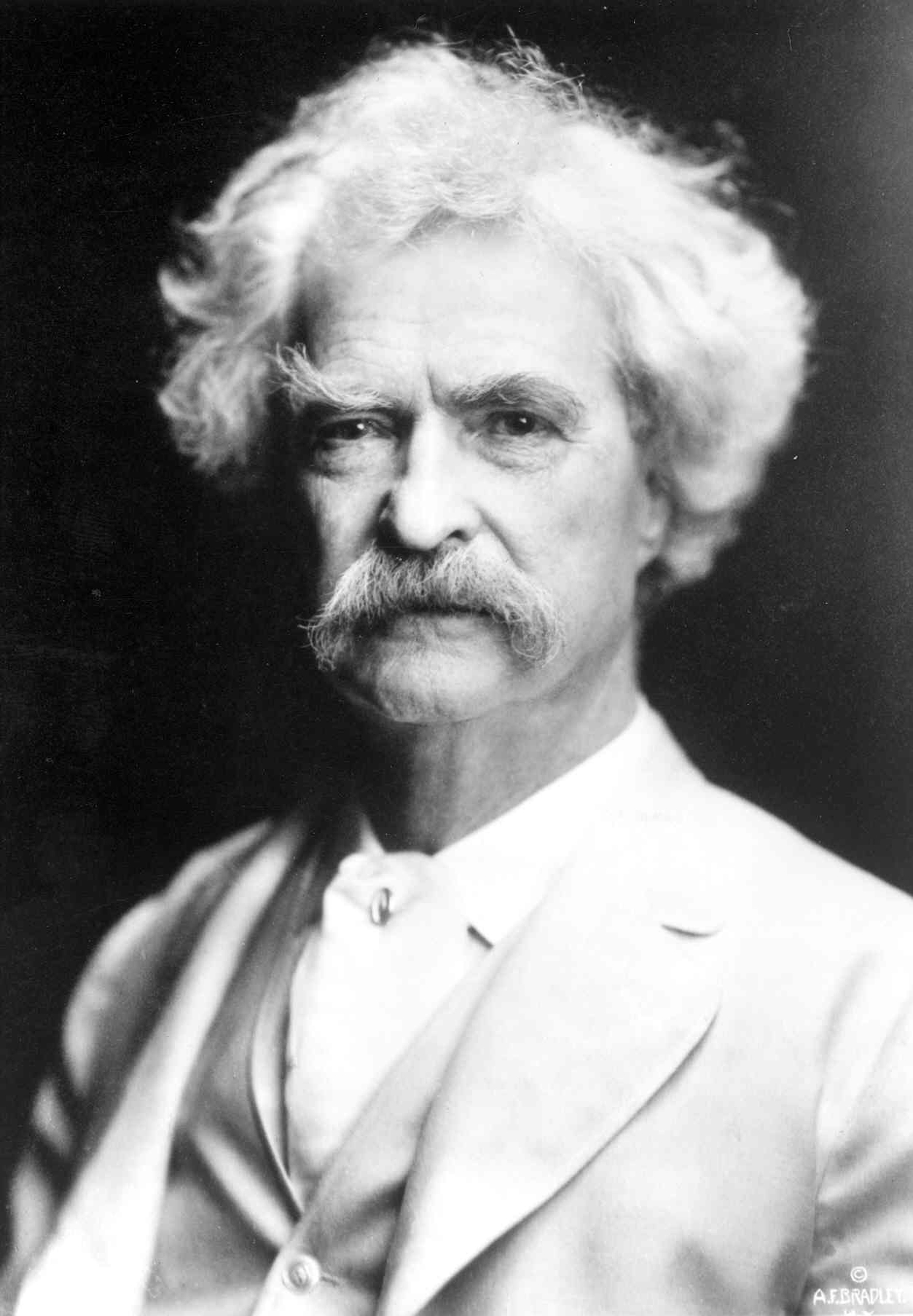 “It’s not what we don’t know that gets us into trouble, it’s what we know that ain’t so”   

Mark Twain
So what do we know that ain’t so……

Eat less and do more = effective weight loss
Counting calories is a worthwhile effort
Fat makes you fat
Fat is dangerous for your heart and health
Low-fat foods are healthier choices
If saturated fat makes my cholesterol go up, it must be bad for me
Getting older means having more health problems and a diminished quality of life.
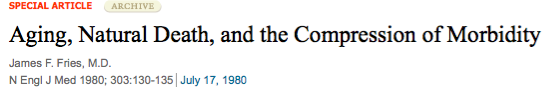 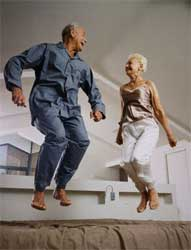 Healthspan
[Speaker Notes: Rectangularize the health curve
Healthspan…organ reserve]
“It’s not what we don’t know that gets us into trouble.  It’s what we know that ain’t so.”

Mark Twian
So what do we know that ain’t so?
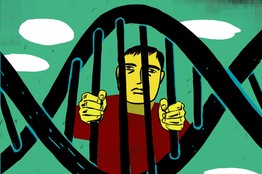 There’s not much I can do about my DNA!
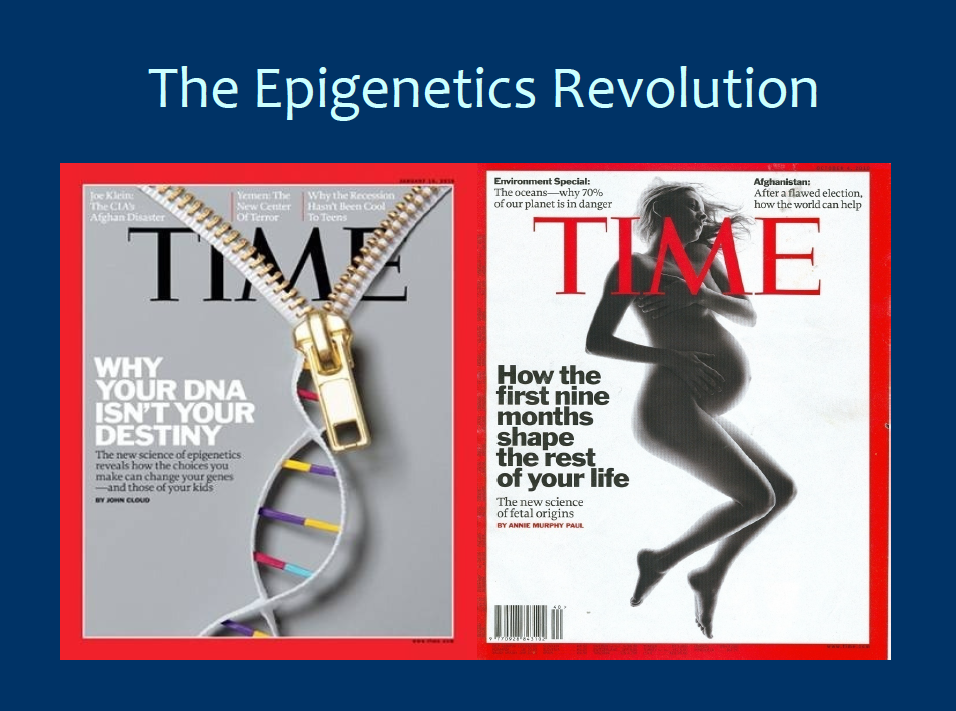 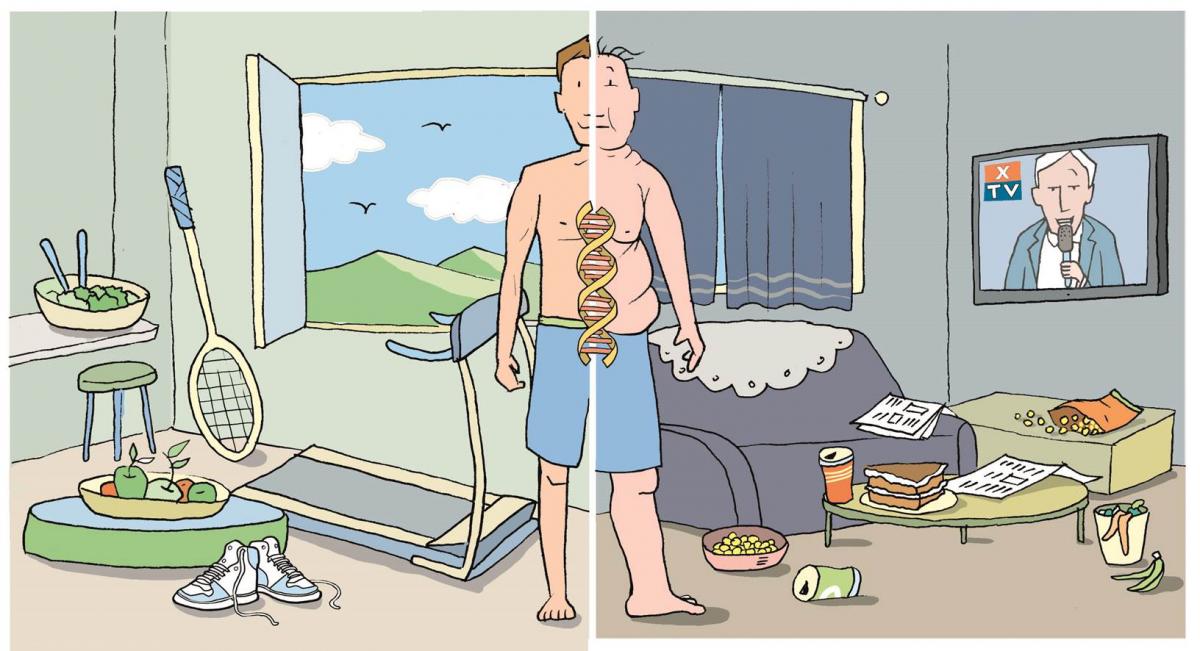 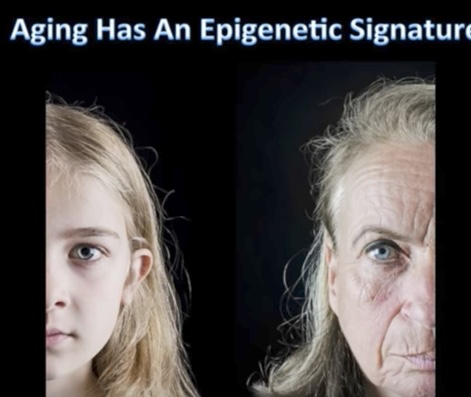 Aging has an Epigenetic Signature
Weight
Pre-diabetes, Diabetes, HBP,  Lipids, Heart Disease, Stroke, Depression, Arthritis Alzheimer’s, Cancer,
The Origins of Health
Systems Biology
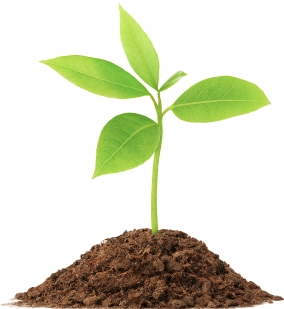 Core Metabolic Imbalances (what drives them)
Inflammation
High Insulin levels
Gut-Barrier Function/Microbiome
Circadian Rhythms- Entrainment
Root Causes (what are their origins)
Environment+Epigenome/genes+Microbiome
Nutrition   Movement   Interpret-Response to stressors, Environmental toxins   Sleep   Social Connection  Trauma   Conflict Management Forgiveness  Mindfulness   
Spirituality-Meaning
Light quality-entrainment
Social Determinants
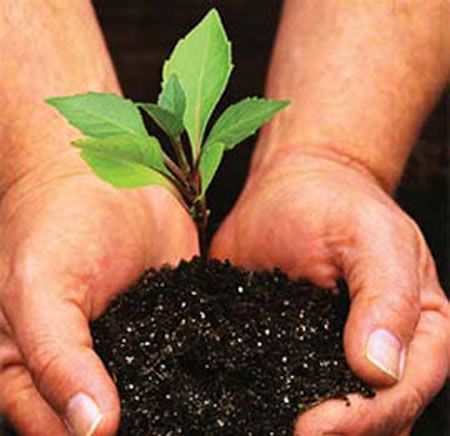 What are the conditions of your soil?
What am I getting too much of that is undermining my health and how can I reduce it? Example: Grain-based carbs
What do I need more of that I am not getting to improve my health and how can I bring more of it in? Example: Veggies, sunshine and healthy fats
What advice would my great grandparents have given me if confronting ____?
Is the choice I am about to make familiar with what my stone-age roots would recognize?
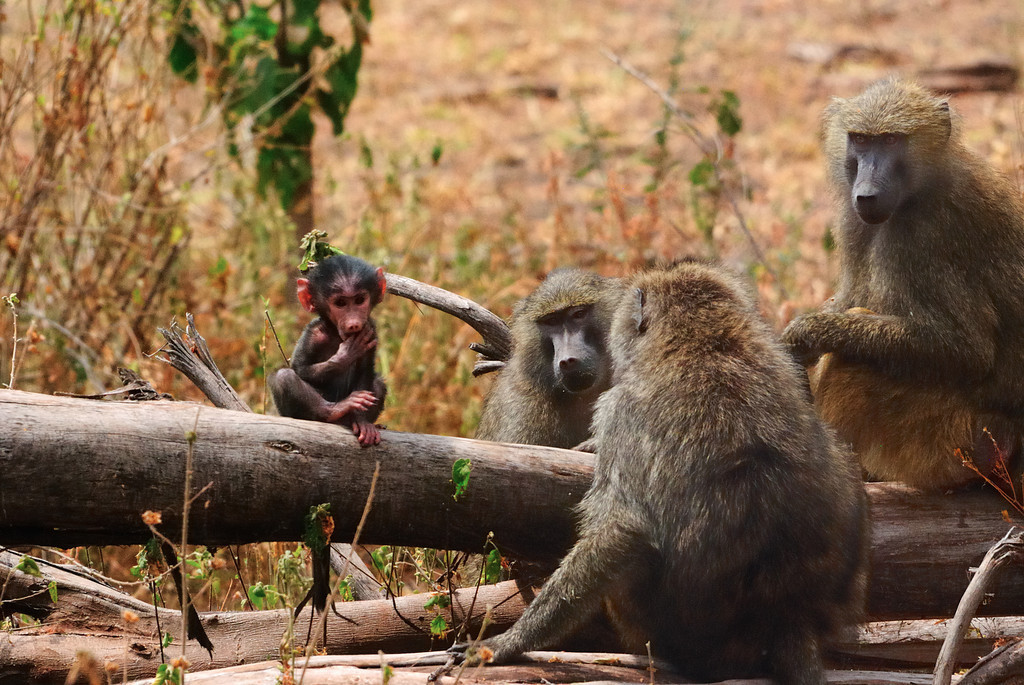 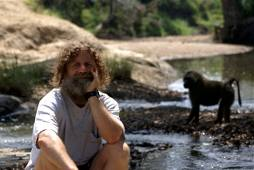 Robert Sapolsky PhD,  Stanford
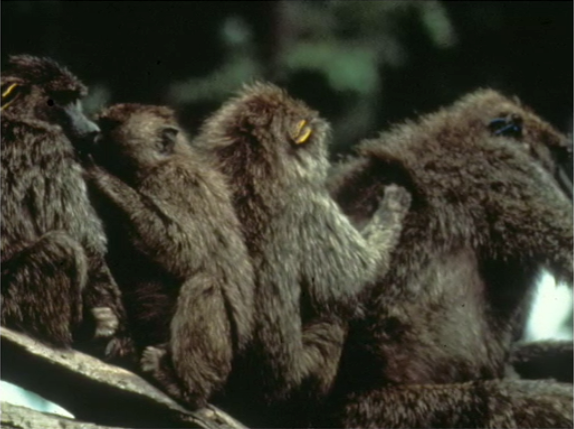 From Robert Sapolsky PhD
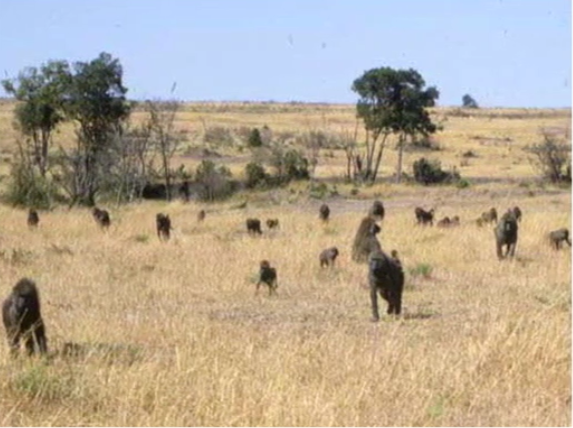 Robert Sapolsky PhD  Stanford
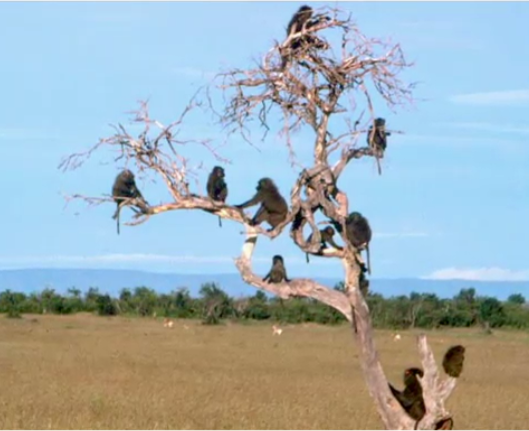 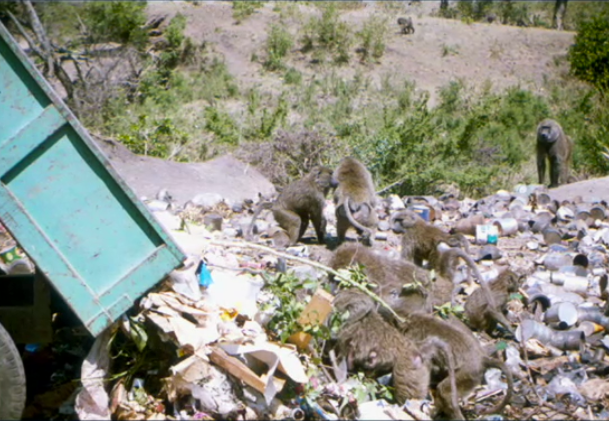 Robert Sapolsky PhD
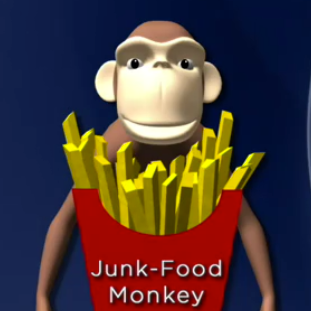 Heavier with increased BMI
 Metabolic Syndrome
 Insulin resistance with elevated
   fasting and post-prandial insulin
   levels
 Increased TGAs
 Move less
 Socialize and play less
 Less fertile
 Die younger
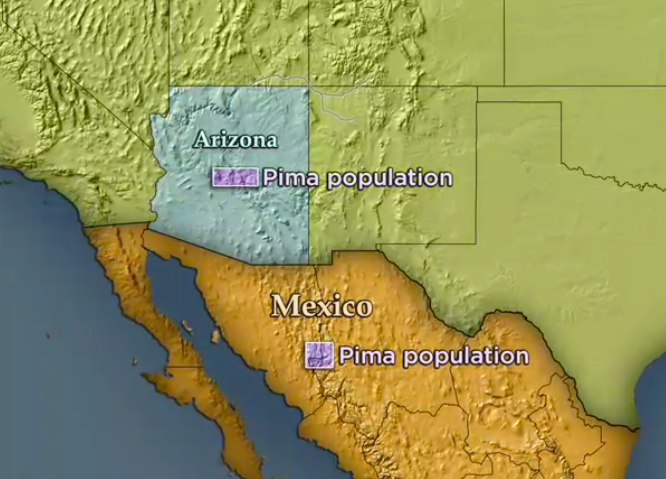 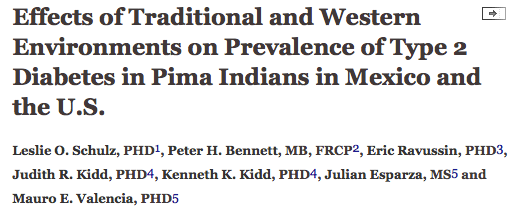 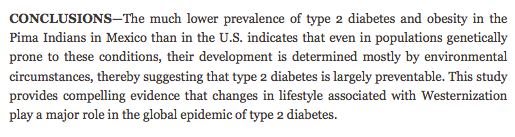 Prevalence of T2DM 5 times higher in Arizona
Pima’s compared to Mexican Pima’s
Diabetes Care August 2006 vol. 29 no. 8 1866-1871
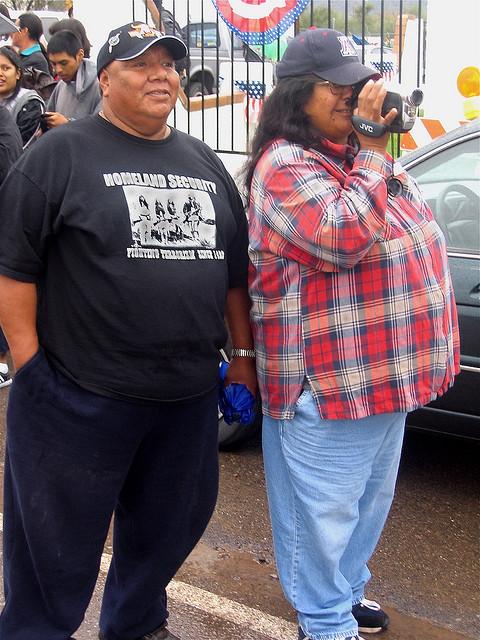 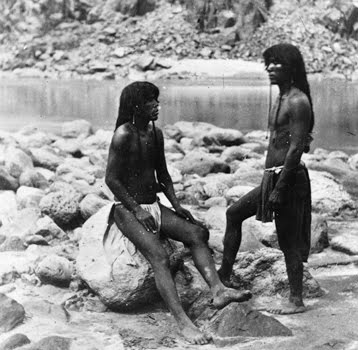 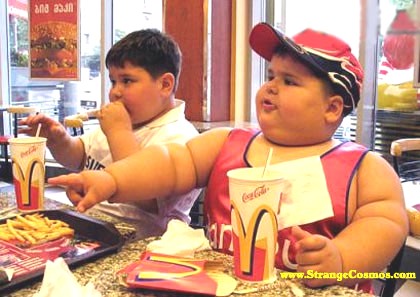 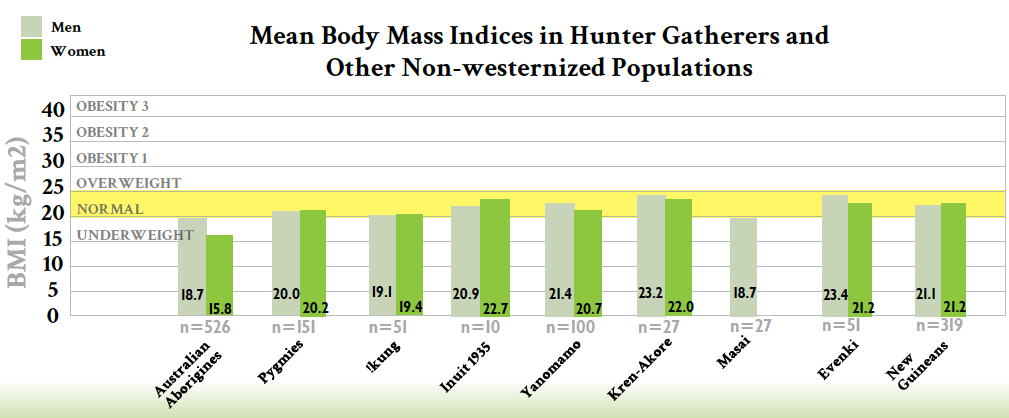 Courtesy Loren Cordain PhD
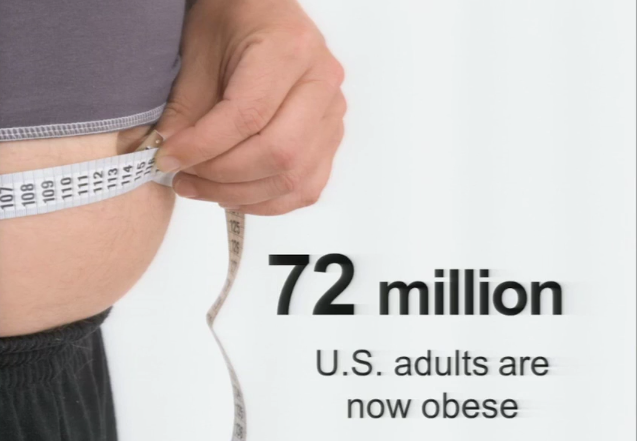 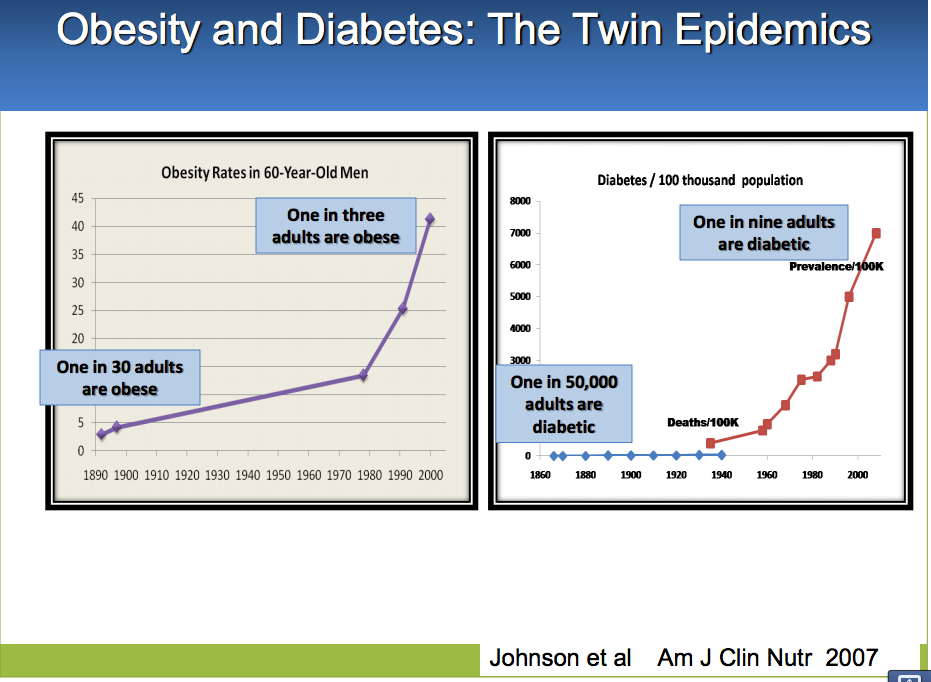 Insulin-Obesity Link

High Glycemic Carbohydrate-Dense Foods
Sedentary States
Stress Response
Disrupted Sleep
Social isolation
Lack of Meaning in work, love, play
Environmental Toxins
Poor quality light
Meal timing
Weight

Insulin

Insulin
Resistance
And Inflammation
[Speaker Notes: Endocrine disruptors tied to 300billion in annual healthcare costs
Organophophate disruptors; glyphosate; BPA; pthalates; PTFO flame retardants]
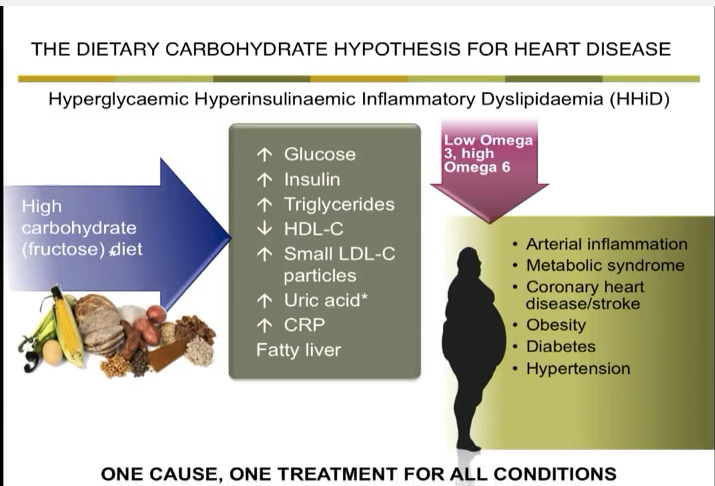 Lipolysis vs. Lipogenesis
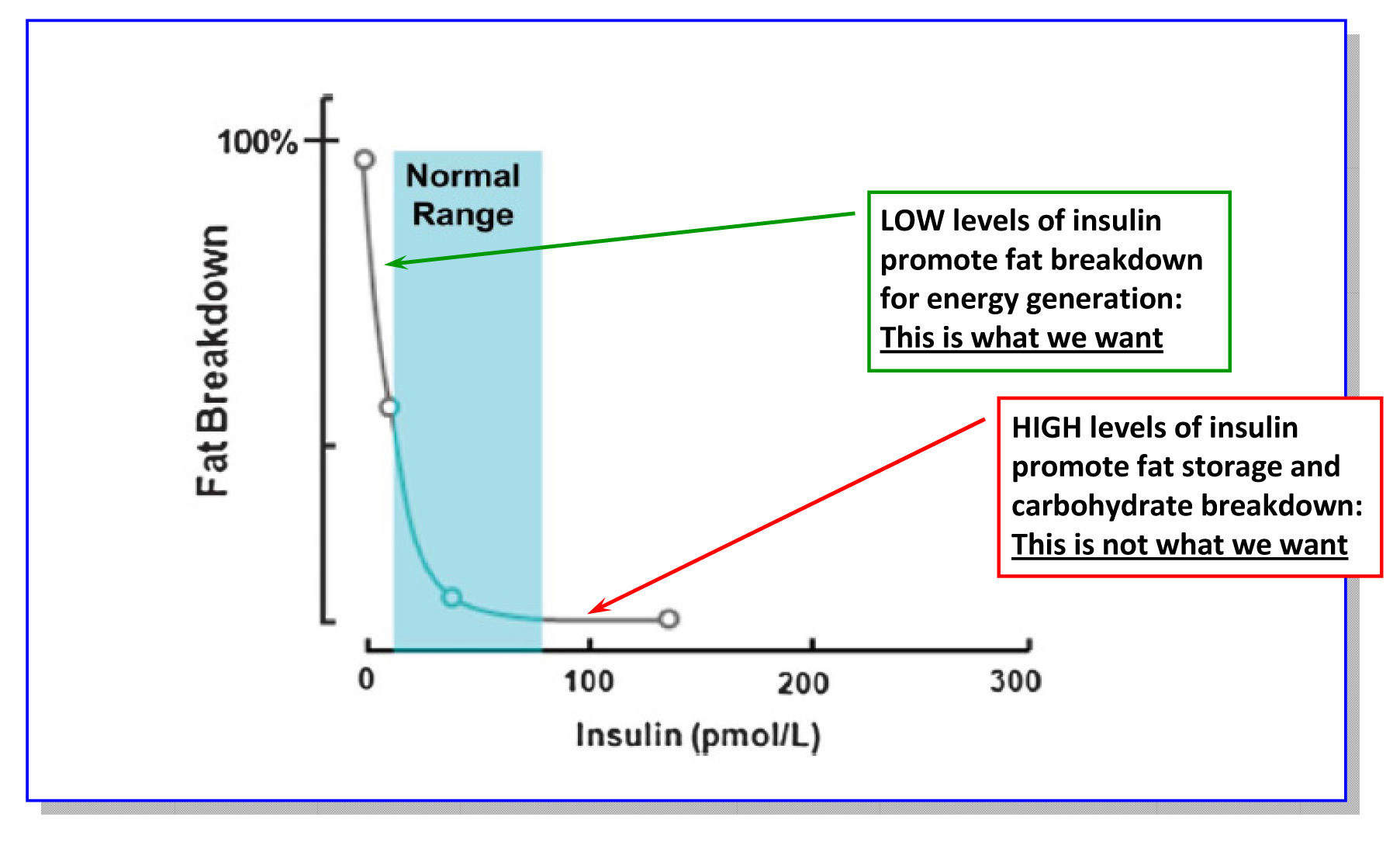 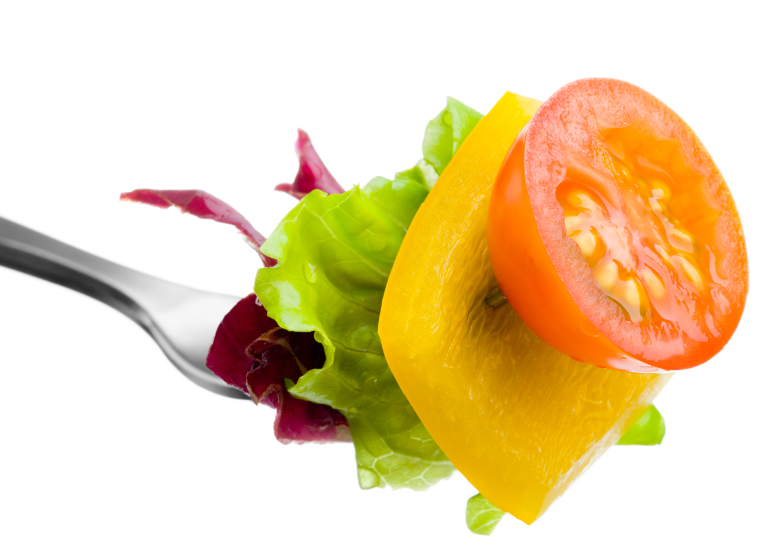 Food and Insulin
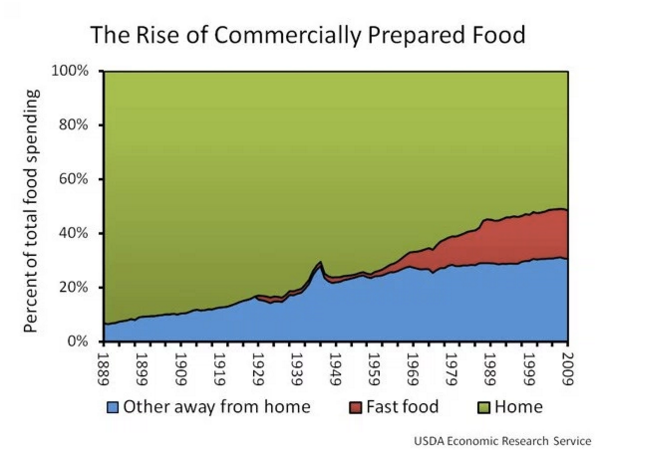 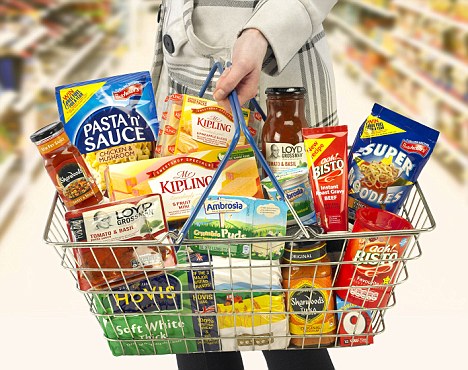 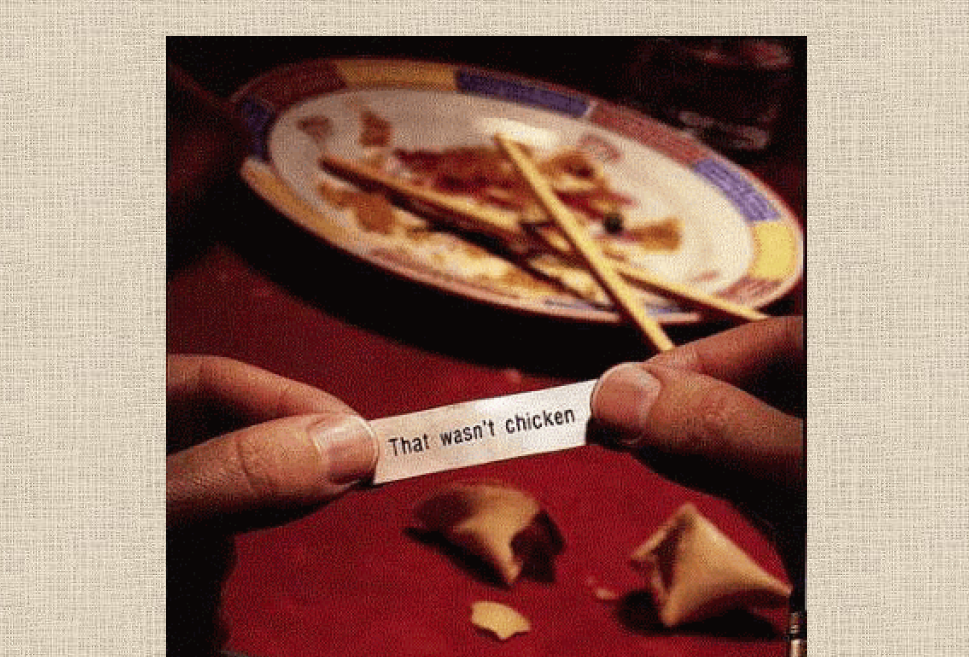 How much sugar is in the human body?
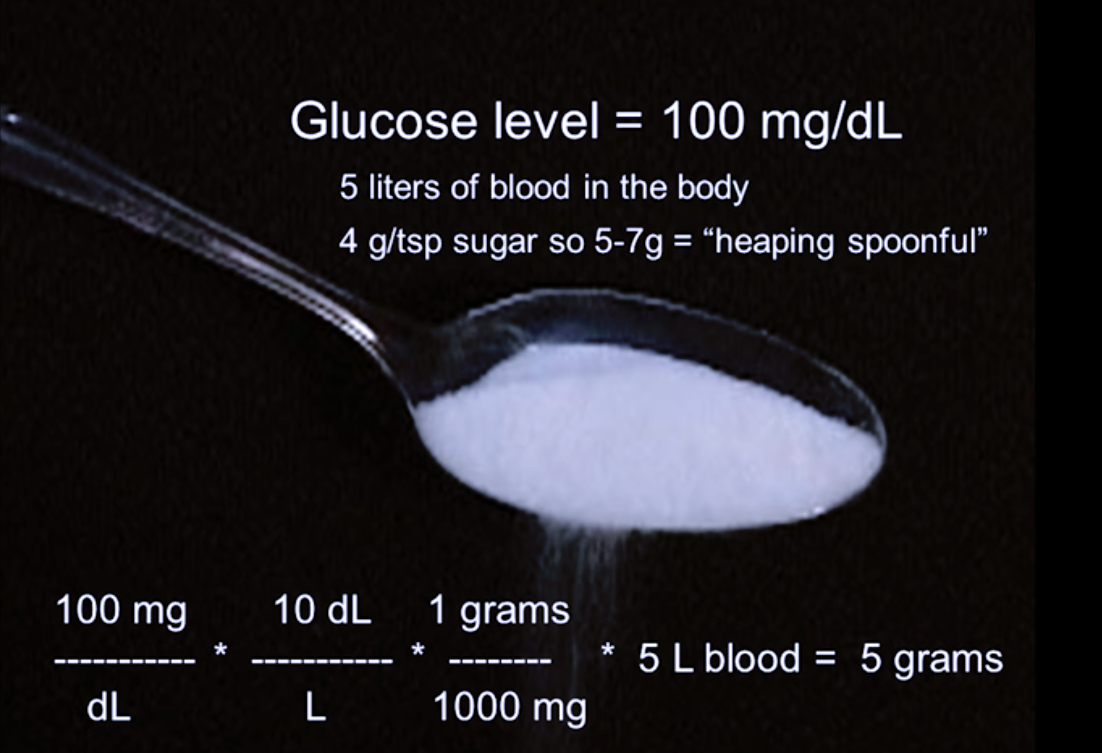 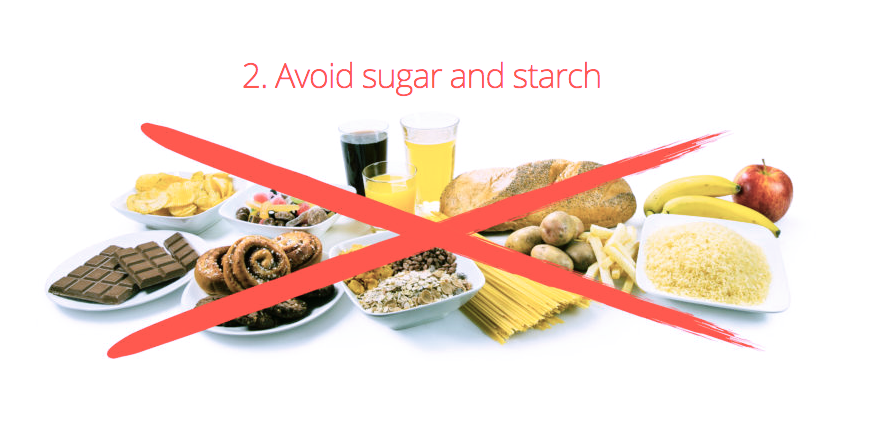 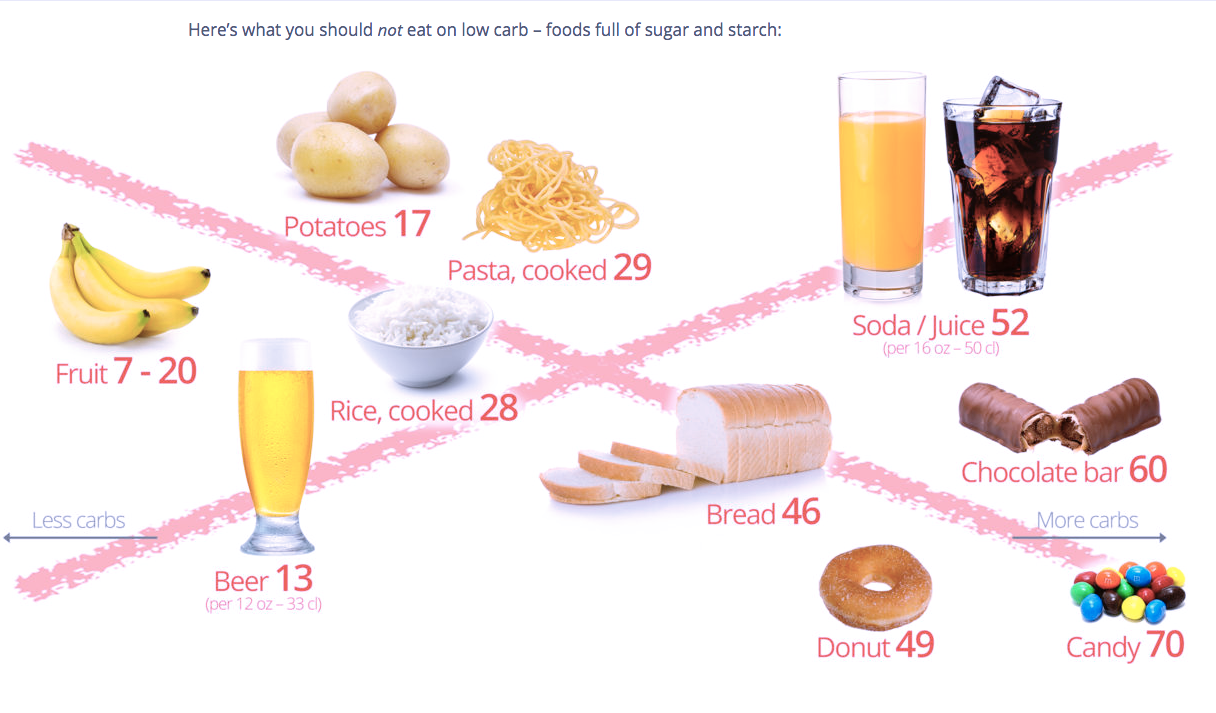 Reduce poor quality, processed, carbohydrate-dense foods
Added Sugar
Grain-based flour e.g. breads, cereal grains, pasta, pastries, desserts, chips, pretzels, granola bars.
Higher Fructose Fruits e.g. bananas, grapes, pears
Dried fruits e.g. raisins, apricots, cherries
Sweetened soft drinks
Beer is liquid bread
Gradual reintroduction of starchy vegetables after 8-12 weeks, e.g. white rice, carrots, parsnips, white potatoes
Lowered insulin and reduced inflammation “unlock” fat burning
All Carbs
Low
Glycemic
More fat of better quality
Reduce omega 6 vegetable oils e.g. corn, canola, soybean, sunflower
Eliminate trans fats found mostly in packaged desserts
More abundant healthy fat sources e.g. eggs, butter, full-fat dairy, nuts (macadamia, walnuts, pecans, walnuts), fatty fish e.g. salmon, sardines, trout, maceral, anchovies; grass fed meats, shellfish, avocados, extra virgin olive oil, coconut oil, ghee, macadamia nut oil, avocado oil
Fats
Fats
Plant-based foods
Fill half of plate with vegetables
2 cups greens/day is a nice goal
Cruciferous e.g. broccoli, cauliflower, collards, cabbage, kale, spinach, asparagus, romaine lettuce, arugula
Allium family e.g. onions, leeks, garlic
Beans and lentils; soaking and pressure cooking can be easier on the gut, reducing lectins
Lower glycemic fruits e.g. berries, grapefruit, kiwi
Anti-inflammatory spices e.g. turmeric, basil, ginger, rosemary, cayenne pepper
Fermentable Fiber essential for gut biome diversity
Fermentable foods e.g. yogurt, sauerkraut
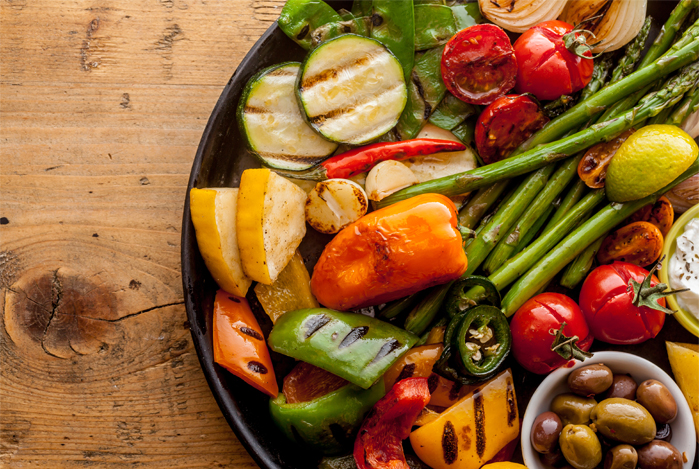 Sugar, Fructose and Carbohydrate-Dense Grains
High-Quality Plant-Based Carbs
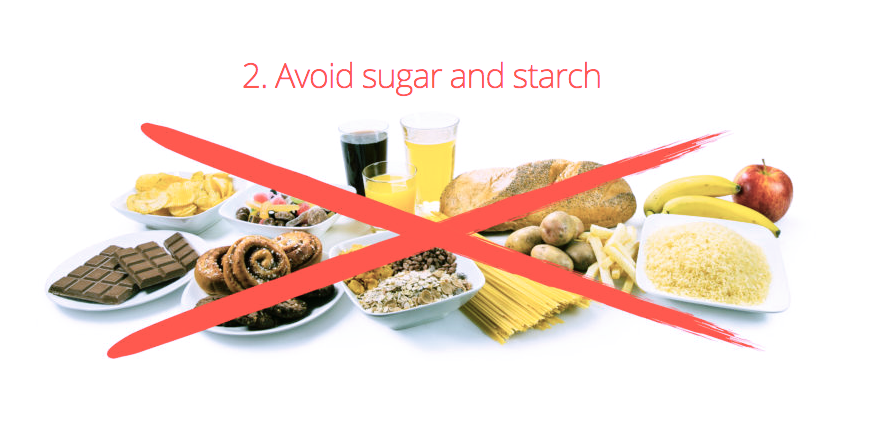 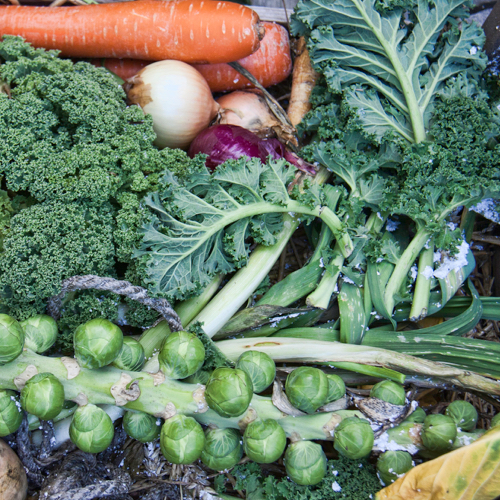 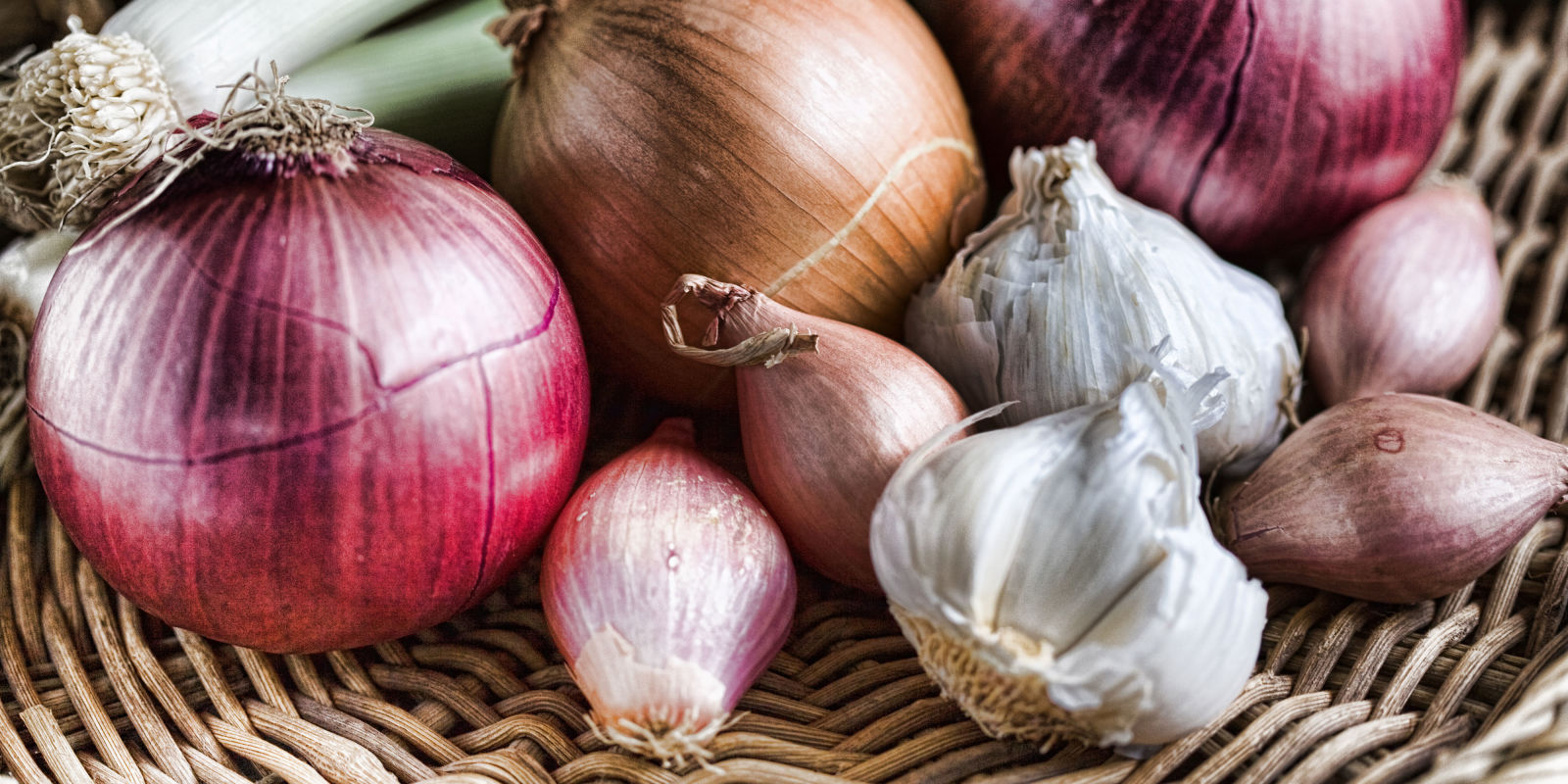 Oral and Gut 
Microbiome
Protection from:
 Inflammation
 Diabetes
 Cancer
 Obesity
Inflammation
Altered neurotransmitters
Insulin Resistance
Weight and Metabolism
Mitochondria-Oxidative stress
HPA axis –Stress Response
Will the choice I am about to make…
Raise my sugar-insulin or lower my sugar-insulin?
Rev up my immune system or relax my immune system?
Raise my stress levels (cortisol) or lower my stress levels (cortisol)
My gut biome more or less diverse?
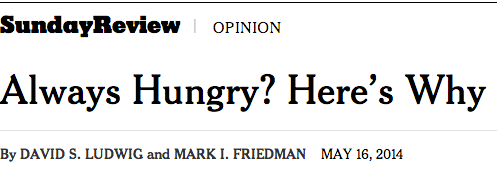 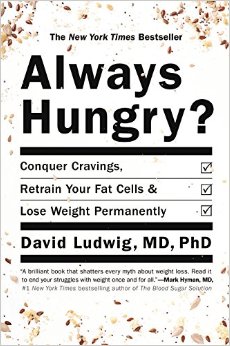 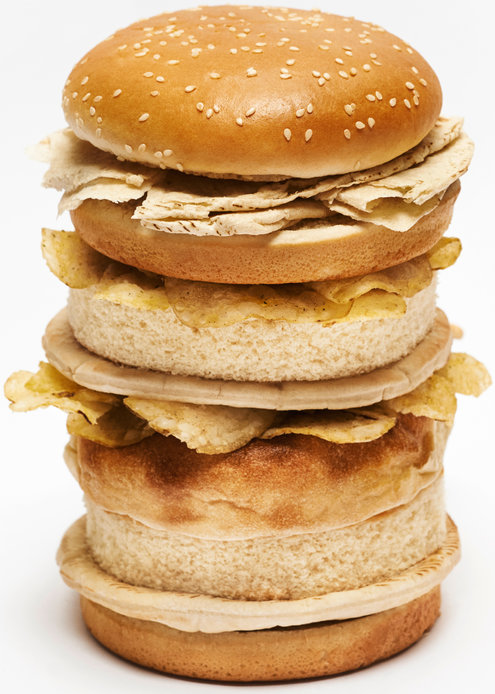 “ Are we fat because we eat too much or do we eat too much because we are fat ?”
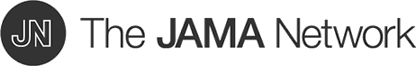 From: Increasing Adiposity:  Consequence or Cause of Overeating?
JAMA. 2014;():. doi:10.1001/jama.2014.4133
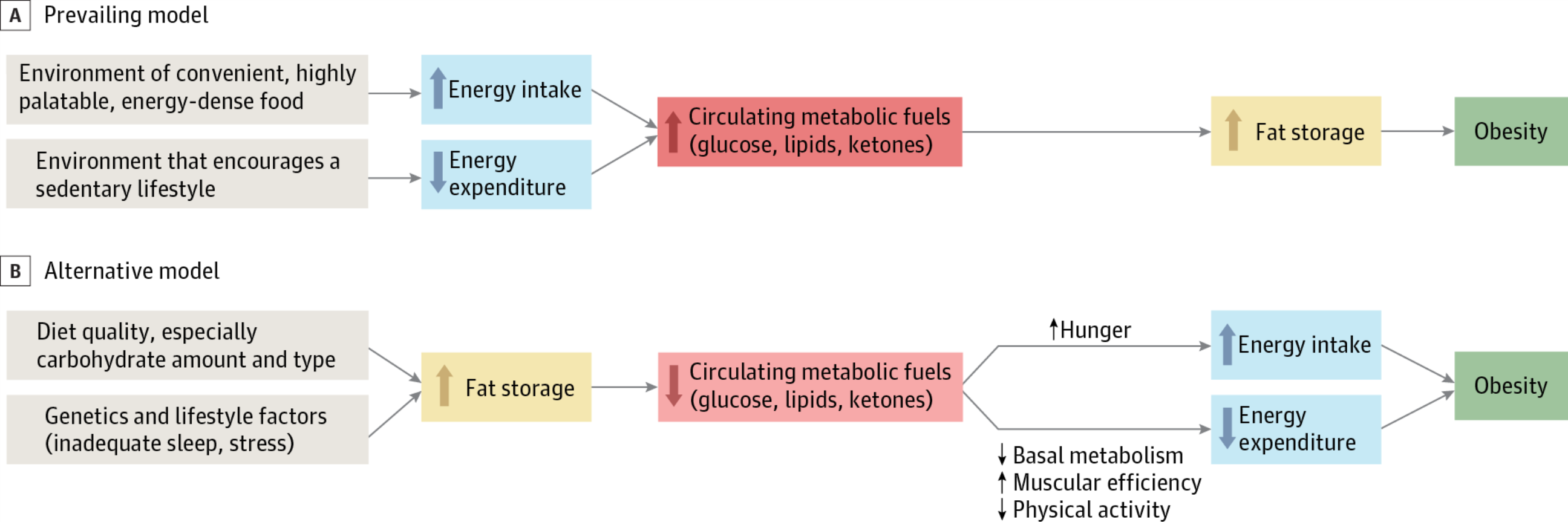 Copyright © 2014 American Medical Association. All rights reserved.
Five hour rule after eating a meal
Am I hungry again within a few hours?
Am I tired and ready for a nap?
Does my mind feel sharp, attentive and focused?
Am I experiencing bloating, gas, cramping?
…if the answer to any of these questions is consistently “yes” then there are significant problems with what you are eating!
Food and Reward
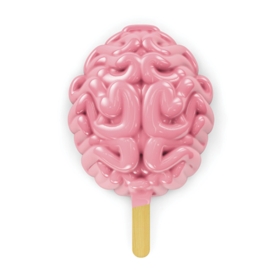 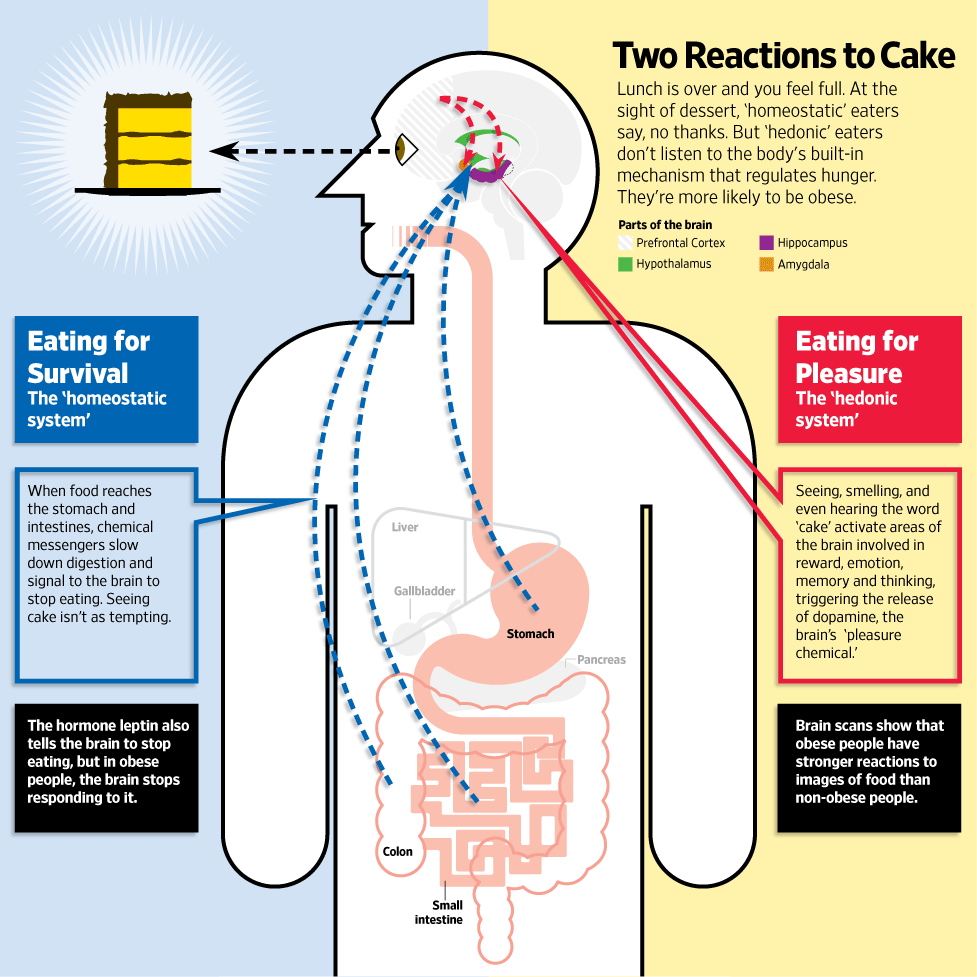 Jabr F, SA Mind December 2015
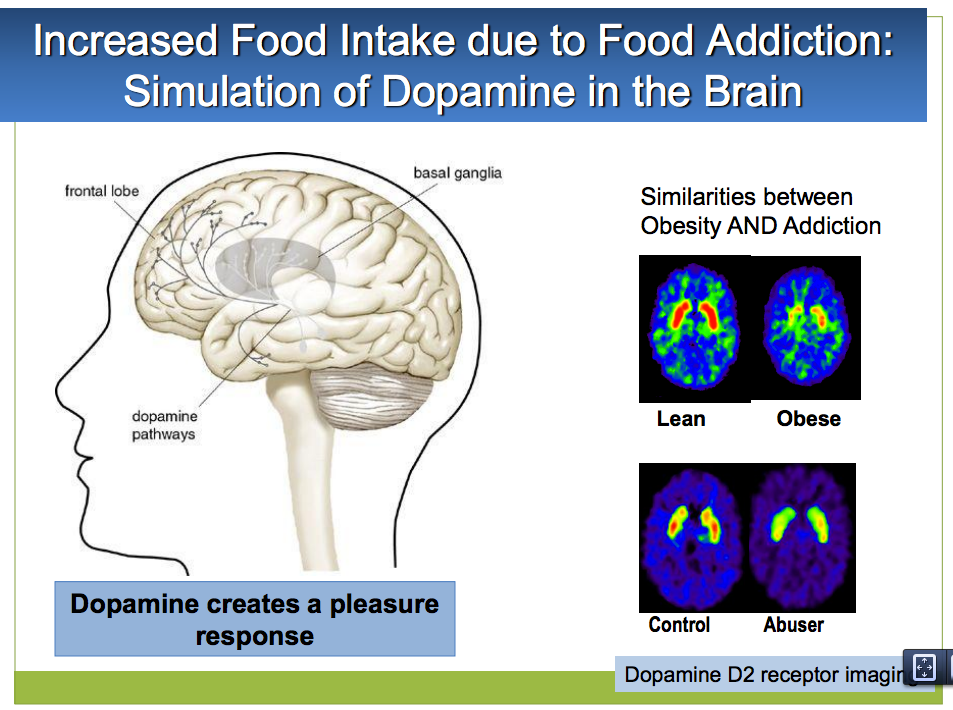 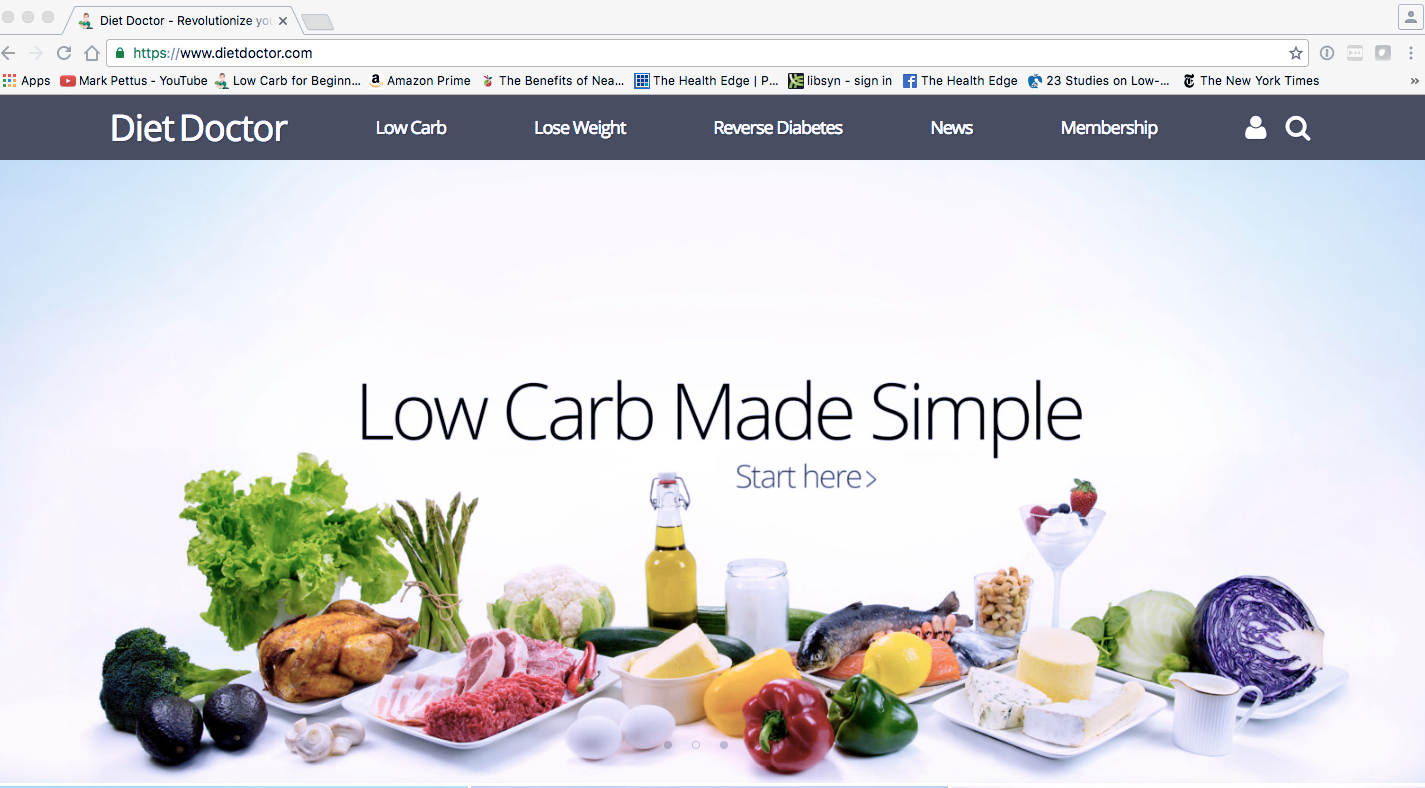 www.dietdoctor.com
Summary: Enhancing metabolic efficiency: …. Reduce inflammation, insulin and leptin resistance
Eliminate – reduce sugar in all it’s forms
Eliminate-reduce refined grain flours, and carbohydrate-dense processed foods. Try going wheat-free for a month.
Reduce hydrogenated oils and processed seed oils cooked at high temperatures
OK to consume pasture-raised meats and eggs
More abundant healthy fats sources e.g. extra virgin olive oil, fatty fish, grass-fed butter; eggs; extra virgin coconut oil (MCT Oil); pasture-raised animal fat, ghee, avocados, nuts (almonds, walnuts and macadamia) and nut butters
Plant-based foods with a lot of fiber and nutrient density
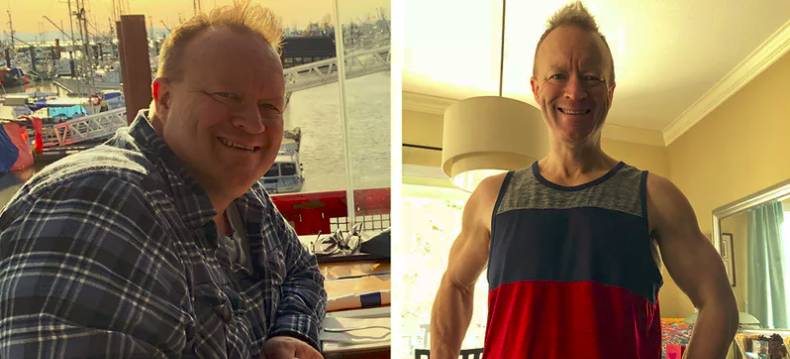 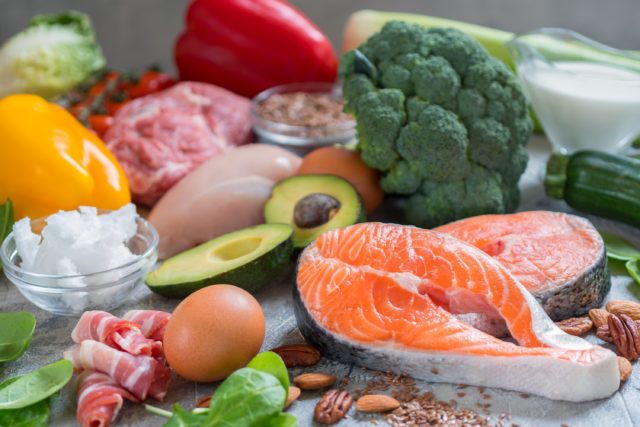 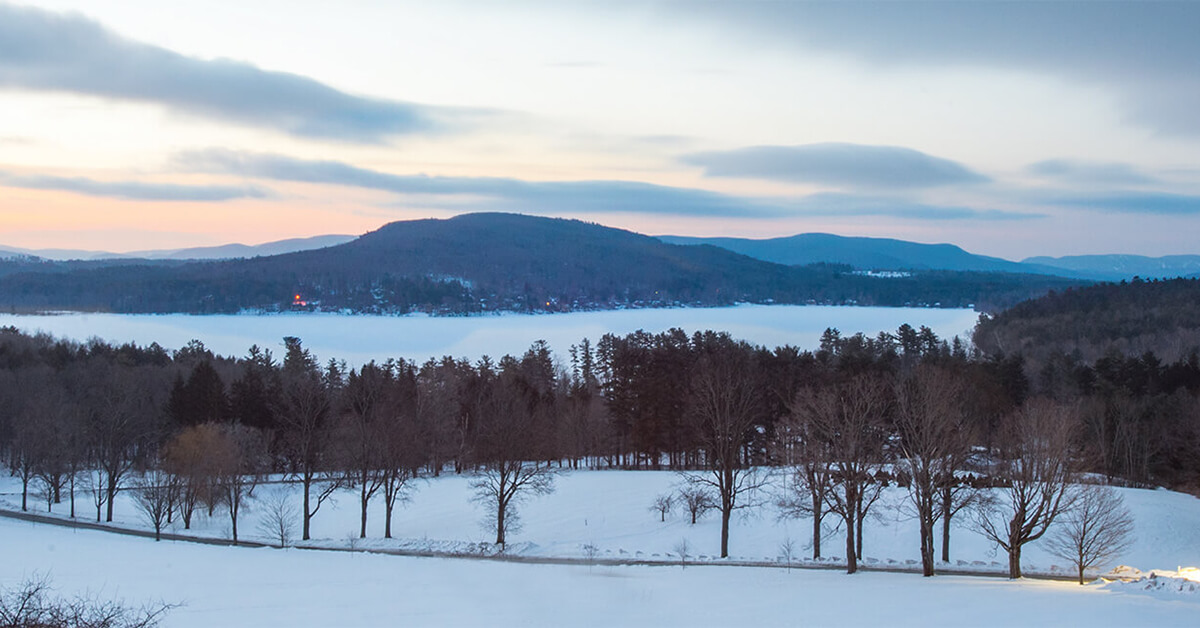 Thank You !

www.thehealthedgepodcast.com